Empirical & Molecular Formulas
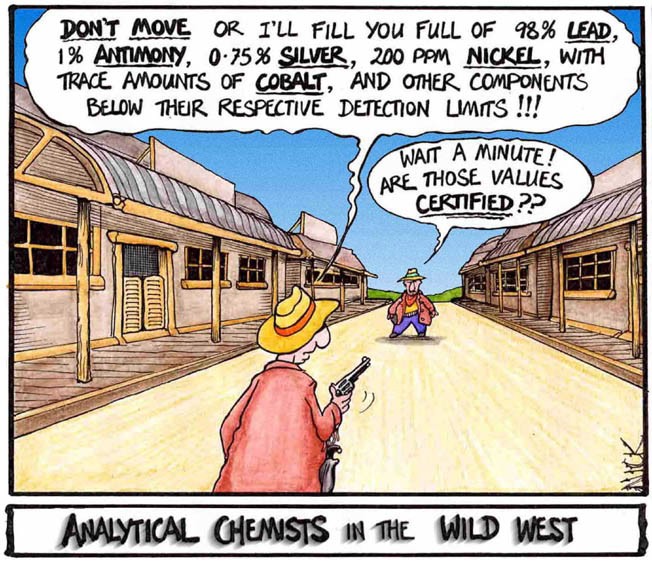 Outcome:
Determine empirical and molecular formulas from percent composition or mass data.
Empirical & Molecular Formulas
In a CHEMICAL FORMULA the elements are represented by SYMBOLS, and a SUBSCRIPT number represents the NUMBER of each ELEMENT.

There are different types:

Molecular Formulae:
Represents the ACTUAL NUMBER of atoms of each element
RATHER THAN a RATIO of atoms.
The formulas we have been using all along…

Ex)	ethane = C2H6
Empirical & Molecular Formulas
Empirical Formulae:
Represents the RATIOS of atoms of each element in the compound.
Is the REDUCED or SIMPLEST form of the molecular formula

Ex) ethane = CH3


Structural Formulae:
SHOW the BONDS that connect each atom, and the STRUCTURE of the resulting MOLECULE.

Ex) ethane:
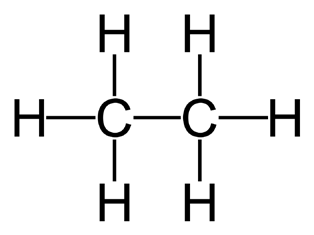 Empirical & Molecular Formulas
Percent Composition:
Shows the PERCENTAGE of a COMPOUND`S TOTAL MASS that each ELEMENT TAKES up.
Can be found from the compound’s FORMULA, or by
EXPERIMENT.
MassElement
100%
MassCompound
Example:
A 10g sample of propane contains 1.83g of hydrogen.	What is the percent composition of propane?
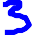 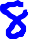 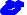 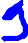 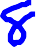 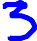 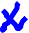 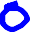 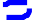 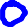 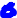 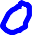 Empirical & Molecular Formulas
Determining Empirical Formulas:
There is a rhyme that we can use to remember the steps…

Percent to mass Mass to moles Divide by Small Times ‘till Whole
Empirical & Molecular Formulas
Examples:
1. A compound has a composition of 40.0% carbon, 6.714% hydrogen, and 53.29% oxygen.	Determine the empirical formula.
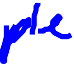 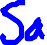 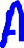 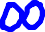 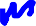 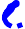 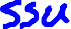 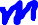 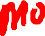 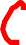 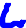 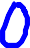 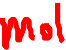 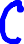 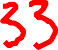 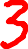 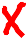 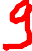 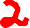 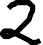 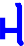 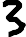 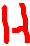 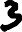 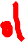 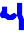 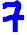 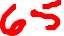 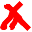 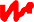 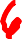 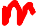 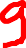 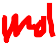 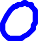 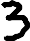 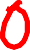 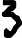 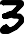 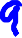 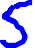 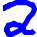 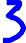 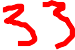 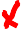 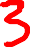 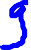 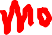 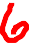 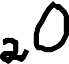 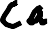 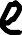 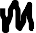 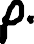 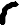 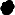 Empirical & Molecular Formulas
Examples:
2.	A compound contains 82.66% carbon atoms and 17.34% hydrogen atoms.	Determine the empirical formula
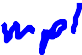 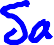 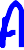 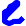 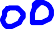 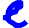 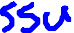 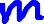 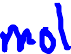 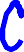 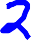 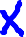 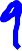 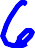 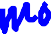 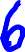 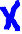 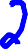 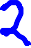 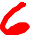 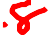 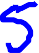 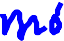 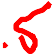 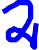 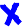 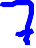 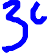 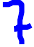 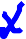 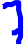 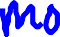 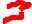 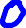 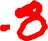 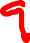 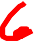 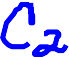 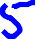 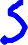 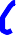 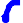 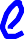 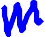 Empirical & Molecular Formulas
Determining Molecular Formulas:
We can use PERCENT COMPOSITION and MOLAR MASS to determine the molecular formula of a compound.

Example:
A compound contains 71.65% chlorine, 24.27% carbon, and 4.07% hydrogen. Find the molecular formula if the molar mass is 98.96 g/mol
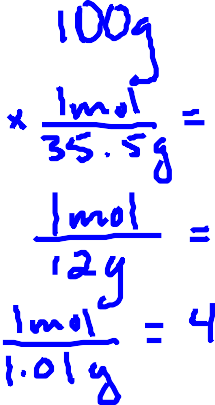 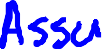 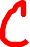 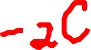 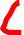 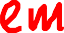 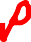 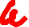 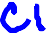 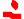 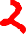 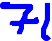 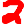 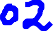 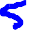 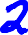 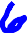 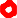 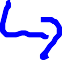 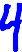 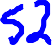 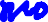 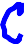 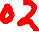 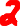 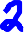 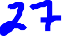 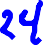 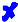 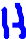 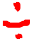 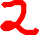 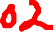 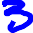 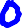 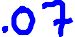 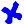 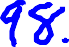 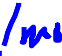 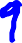 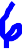 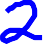 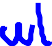 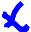 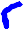 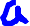 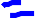 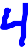 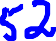 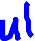 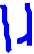 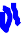 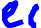 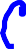 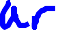 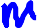 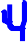 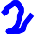 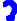 Empirical & Molecular Formulas
We can also use the relative masses of the elements to determine the formulas…

Example:
If a compound contains 7.3g sodium, 5.08g of sulphur, and 7.63g of oxygen, find the simplest formula of the compound.
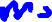 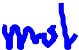 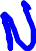 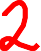 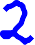 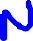 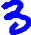 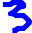 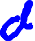 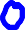 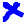 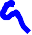 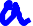 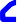 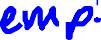 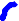 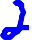 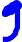 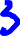 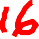 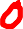 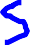 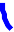 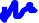 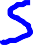 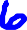 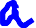 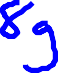 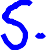 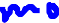 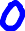 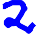 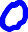 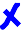 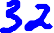 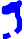 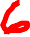 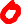 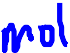 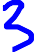 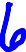 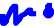 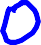 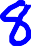 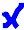 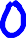 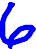 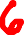 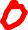 Empirical & Molecular Formulas
Try these ones…
1.	A compound was analyzed and found to contain 13.5g Ca, 10.8g O, and 0.675g H. What is the empirical formula for the compound?
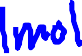 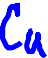 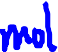 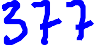 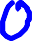 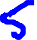 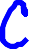 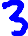 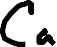 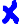 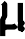 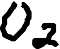 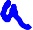 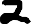 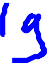 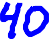 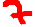 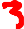 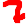 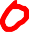 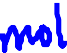 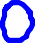 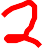 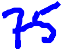 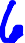 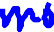 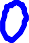 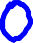 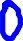 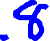 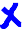 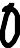 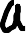 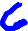 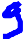 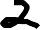 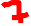 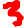 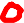 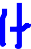 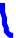 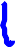 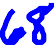 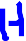 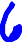 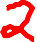 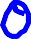 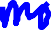 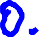 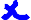 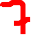 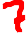 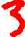 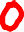 Empirical & Molecular Formulas
Try these ones…
2.	NutraSweet is 57.14% C, 6.16% H, 9.52% N, & 27.18% O.	Calculate the empirical formula of NutraSweet and find the molecular formula. (The molar mass is 294.30 g/mol)
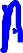 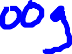 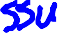 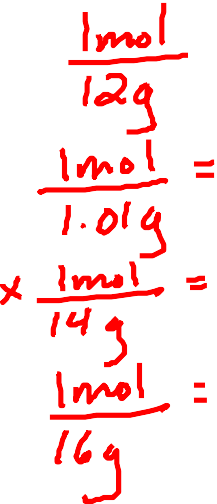 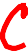 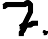 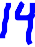 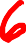 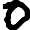 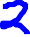 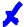 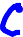 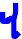 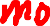 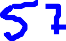 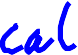 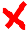 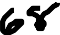 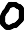 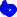 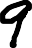 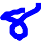 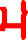 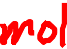 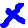 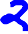 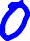 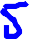 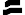 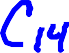 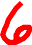 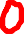 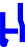 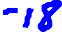 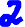 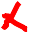 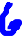 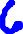 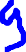 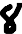 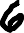 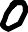 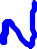 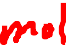 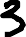 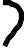 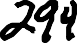 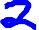 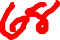 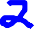 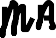 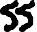 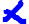 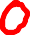 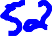 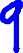 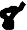 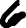 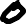 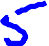 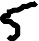 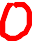 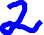 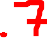 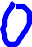 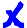 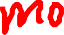 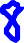 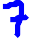 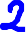 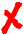 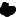 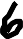 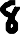 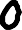 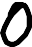 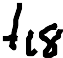 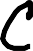 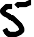 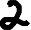 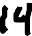